بببسم الله الرّحمن الرّحیم
السلام علیک   حین  تصلی  و  تقنت
هجرت  به  ملکوت
فسبحان الّذی بیده ملکوت کلّ شيءء
یس / 83
تأملّی در؛ 
اسرار نماز
علی  زارعی
پیامبر اکرم (صلی الله علیه وآله) فرمودند :







نمازی که انسان را از فحشا و  منکرات  باز ندارد، نماز گزار  را  از  خدا  دور  می کند . 
                                           اسرار الصلاة میرزا جواد آقا ملکی ،ص 176
عناوین
تعریف اسرار
محدود ه ی اسرار
رابطه ی اسرار با آداب و آثار
اسرار طهارت
اسرار اجزاء  نماز
اسرار عبادت
ملکوت وباطن
آداب عبادت
اوصاف و احوال نمازگزار
حکمت عبادت
هدف و نتیجه
آثار عبادت
پیامدهای مثبت یا منفی
اصل در عبادات ، سرّ و نهان آن است. حکمت و آداب ، از فروعاتی است که به وسیله ی آنها می توان به اسرار رسید.
تمام اعمال عبادی دارای آداب ،حکمت و اسراری هستند.
حتّی  :
تخلّی  ؛
 پی بردن به ضعف و نقص انسان ،    حرص نزدن بر دنیا ، دوری ازدنیا برای قرب به خدا ،      پی بردن به عاقبت لذات اندک دنیا و...
مکان ، زمان ، لباس ،مسواک ، مضمضه ، رو به قبله بودن ، استعمال عطرو... همه دارای اسرار و رموزی هستند
همانگونه که بدن ناپاک حق ورود به مسجد و مس قرآن را ندارد، قلب ناپاک هم راهی به ملکوت و قرب خدا نخواهد داشت. پس غسل و وضوء و تیمم و تخلی و مسواک و مضمضه و... همه بخاطر غفلت زدائی وتطهیر و توبه ی  انسانهاست.
اسرار نماز
کیفیت اذان، وضو و تحصیل طهارت، در معراج به پیامبر آموزش داده شده است
هر کس  دعاهای وضو را بخواند ، خداوند در برابر هر قطره آب برای او فرشته ای می آفریندکه تقدیس وتسبیح و تکبیر گوید و ثوابش را تا قیامت برای او می نویسند  
امیرالمومنین/ کافی ج 3 ص70
یهودیان علت شستشوی چهار عضو در وضو را از پیامبر پرسیدند آن حضرت در جواب اشاره به داستان نزدیک شدن حضرت آدم به شجره ی ممنوعه و خوردن از آن نمود.
رازهای نماز ص34
هدف از وضو وغسل تطهیر باطن و ظاهراست .
گناه، شکننده ی وضو و طهارت باطنی است.

« و ما یومن أکثرهم بالله إلّا وهم مشرکون »
 یعنی بیشتر مؤمنان مشرکند 

« إنّما المشرکون نجَسٌ»   
پس بیشتر مؤمنان به نجاست باطنی آلوده اند.       رازهای نماز ص36
تیمم ؛ فروتنی ، بندگی وخشوع در پیشگاه قدرت مطلق خداوندی وتطهیر از هر نوع آلودگی باطنی است
 
« ما یرید الله لیجعل علیکم من حرج ولکن یرید لیطهرکم و لیتم نعمته علیکم لعلکم تشکرون » مائده/6

راز طهارت لباس ، بدن ، سجده گاه و...  عاری شدن از هر نوع دل مشغولی و وابستگی و حقوق غیر خدا است.
توسل به اولیای الهی و مقدم داشتن آنان پیش از عبادات، شرط صحت عبادت است. 
(من دان الله بعبادة یجهد فیها نفسه ولا امام له من الله فسعیه غیر مقبول ) وسا ئل ج1 ص 90
 « الّلهم إنِّی أتوجّه إلیک بمحمّدٍ وآل محمّد و اُقدِّمهم بین صلاتی و أتقرَّبُ بهم إلیک فاجعلنی بهم وجیهاً فی الدُّنیا و الآخرة ومن المقرّبین» ص/78
نیّت ؛ قصد قربت
پیامبر فرمود:
« لا عمل الاّ بنیِّة  ولا عبادة  الاّ بیقین  و لا کرم الاّ بالتقوی » 
نیّت ، روح و جان عمل است. 
(بدن ناتوان با نیّت قوی تواناترین بدن می شود.)
در نزد خدا ، پاداش بستگی به نیّت دارد نه کثرت عمل.
عمل به نیّت ، نیّت به اخلاص (علامت عاقل )، اخلاص به قلب سلیم وعاشق خدا، وعشق هم با انجام نوافل ، حاصل می شود.       ص/  69-73
قیام
قوموا لله قانتین....               ....کونوا قوّامین لله
آمادگی برای امتثال اوامر الهی
ایستادگی در برابر دل مشغولی های نفسانی وعلائق دنیوی
به یاد قیامت و ایستادن در پیشگاه الهی جهت حساب رسی
ایستادن به احترام قرائت قرآن و ذکر و تکلم با خدا
ایستادگی باتمام توان برای احیای کلمةالله واعتلای آن ( نمازی که اعتلا ندارد قیامی ندارد)
انّ الذین قالو ربناالله ثم استقامواتتنزّل علیهم الملائکة بأن لاتخافوا ولا تحزنوا وابشروا بالجنّة ...       (فایده ی قیام )
قرائت
ذ کر
رکوع
سجده
تشهّد
سلام
نامی از نامهای خداست.  بهشت هم  دارالسلام است
علامت انتقال از حالت نماز به غیر نماز. (هبوط از معراج و حضور در دنیا)
تکبیرة الاحرام ، سلام در اول نماز را منع می کند
سلامت نمازگزار از آتش دوزخ
السلام علیکم با توجه به سمت راست وخطاب به رقیب وعتید است    اصل نماز در معراج بنا نهاده شده است
قنوت
راز نشستن  پیش از قیام
ذات
امام باقر (علیه السلام)
إذا سلَّمتَ فارفع یدیکَ بالتَّکبیر ثلاثاً 
جامع احادیث شیعه ص/ 364
توحید در
صفات
فعل
راز نماز
ص/178
( ذکر کثیر )
ما عُبِد اللهُ بشئٍ من التمجید  افضل من تسبیح فاطمه (سلام الله علیها )
امام صادق علیه السلام ؛
إنّا نأمر صبیاننا بتسبیح فاطمه کما نأمرهم بالصلاة
جامع احادیث شیعه ص / 362
ربّ
اجعلنی مقیم الصلاة و من   ذریّتی   ربّنا  و تقبّل دعا
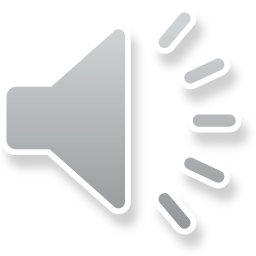